かん　 り
テーマ８　ＩＤとパスワードの管理
ＩＤやパスワードを
適切に管理していますか？
てき       せつ　　　　　　　　かん       り
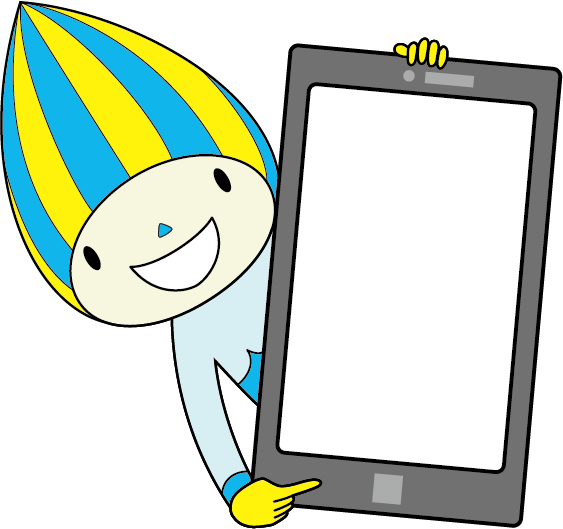 ※
アカウント情報
じょうほう
じょう                            りよう             さい    ひつよう    けんり
※アカウントとは、スマホやパソコン、インターネット上のサービスを利用する際に必要な権利や、

個人認証情報のことです。　アカウントはIDとパスワードによって管理されています。
こじんにんしょうじょうほう
かんり
ぎふけんきょういくいいんかい　　　　　　がっこうあんぜんか
岐阜県教育委員会　学校安全課
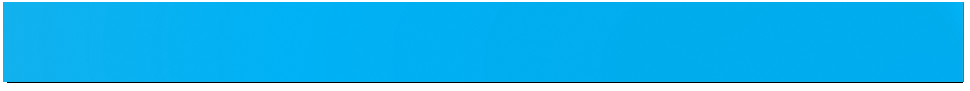 さい      しょ　　　 　   たの
①最初は楽しんでいたのに
か   きん　　　　　　　　　　　　　        　たの
※
ポイントや課金をしなくても楽しんでいたけど
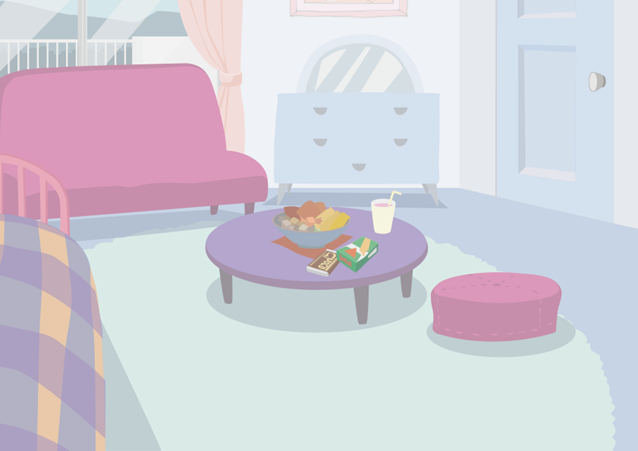 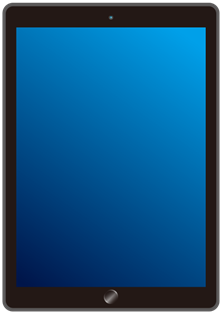 このままでもいいんだけど、
あのアイテムがあれば、もっと強くなれるのに…
ポイントためるの大変だし…
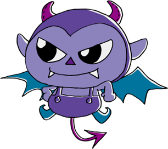 つよ
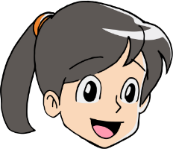 たいへん
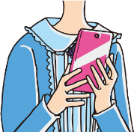 かきん　　　　　　　　　　　　　　　　　　　　　　　　　　　　　　　　　　　　　　　　　　　　　　　りよう　　　　　　　　　　　　　　　 かね     しはら　　　　　　　　さ
※課金=　ゲームやアプリなどのデジタルコンテンツを利用するために、お金を支払うことを指します。
ぎふけんきょういくいいんかい　　　　　　がっこうあんぜんか
岐阜県教育委員会　学校安全課
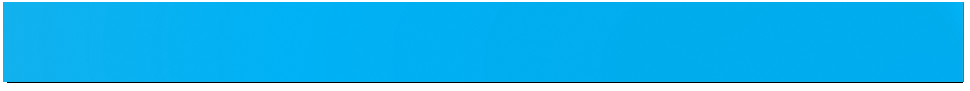 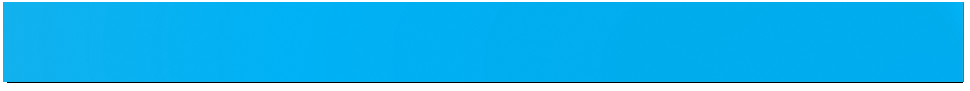 とど
②オンライン上でメッセージが届く
し　　　　    　 あ　　　    　　　      　ひと
オンラインで知り合った人から
               直接メッセージが来る！
ちょく      せつ                                                                   く
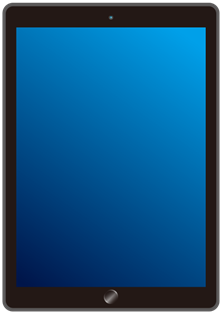 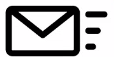 mail
ポイントをわけてあげるから
IDとパスワードを教えて
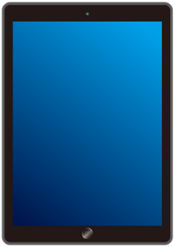 おし
※
おし
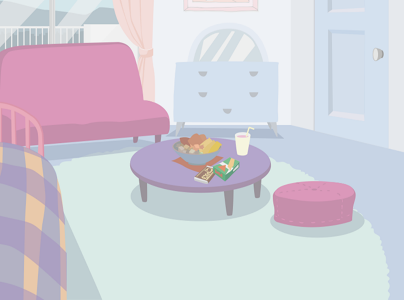 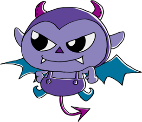 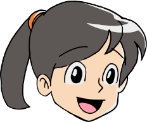 いつもオンラインゲームで助けてくれる人だから…きっと大丈夫！
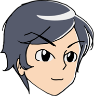 たす
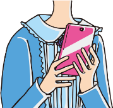 ひと　　　　　　　　　　　　　　　　　　　　　　　　　     だい  じょう    ぶ
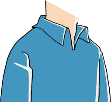 アイディ                                            こじん      しきべつ                                                                         かぎ    やくわり             あんごう
※ID・パスワード= 「ID」は個人を識別するものですが、「パスワード」は鍵の役割をする暗号のようなものです。
ぎふけんきょういくいいんかい　　　　　　がっこうあんぜんか
岐阜県教育委員会　学校安全課
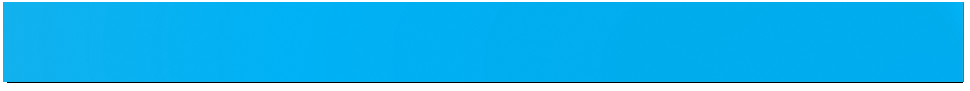 の　　　　　  　と
③ゲームを乗っ取られた
へん こう
※
※
パスワードが変更され、ログインできなくなってしまった！
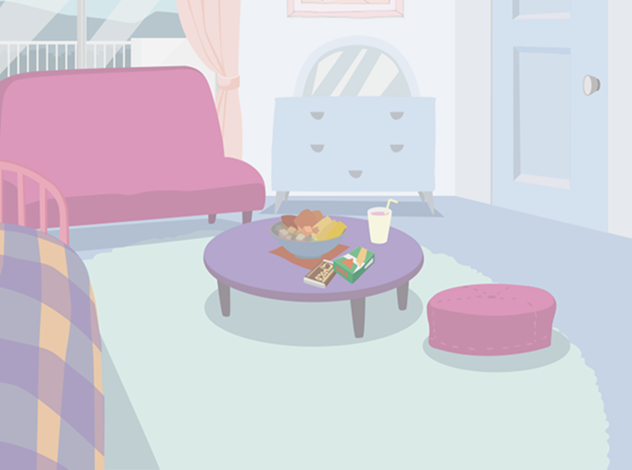 つか
つか
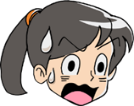 つか
※
いつも使っているパスワードで、ログインできなくなってる！
  なんで、！？
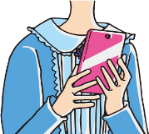 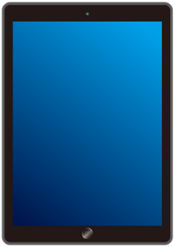 ※
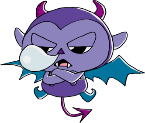 ※
パスワードが
ちがいます！
ほ　　　　　　　　　　　　　　　　　　　　　　　　　　     おし　　　　　　　　　　　　　　　　　　    の　　　 と
※
ポイント欲しさに、IDとパスワードを教えたら、ゲームを乗っ取られてしまいました。
じょう　　　　　　　　　　　　　　りよう　　　　　さい　　　　こじんべつ　　　　　　　　　　　　　　　　　　 にゅうりょく　ほんにんがくにん  おこな　さぎょう
※ログイン= 　インターネット上のサービスを利用する際に、個人別のIDとパスワードを入力して本人確認を行う作業のことです。

※ID・パスワード= 「ID」は個人を識別するものですが、「パスワード」は鍵の役割をする暗号のようなものです。
アイディ                                             こじん      しきべつ                                                                         かぎ    やくわり             あんごう
ぎふけんきょういくいいんかい　　　　　　がっこうあんぜんか
岐阜県教育委員会　学校安全課
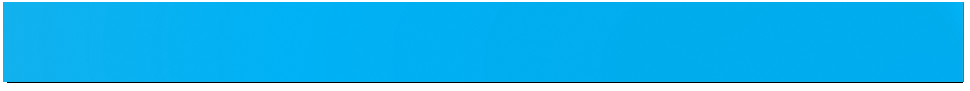 かんが
④考えてみよう！
Ｑ
ＩＤやパスワードを他人に教えてしまうことで、どのような影響があると思いますか？
※                    ※                                                          た　　　にん　　　 　　　　おし
えいきょう
おも
アイディ                                             こじん      しきべつ                                                                         かぎ    やくわり             んごう
※ID・パスワード= 「ID」は個人を識別するものですが、「パスワード」は鍵の役割をする暗号のようなものです。
ぎふけんきょういくいいんかい　　　　　　がっこうあんぜんか
岐阜県教育委員会　学校安全課
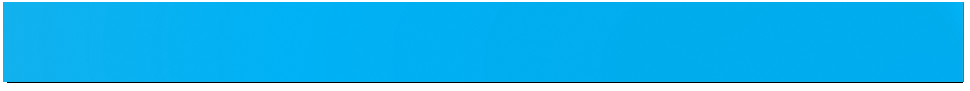 た      にん　　　　    　　し
⑤ ID･パスワードを他人に知られると
じぶん　　　　　　　　　　　　　　　　　　　　　　　　　　　　　　　　　　　　　　　　　　　　　　　　　　　       かのうせい
１．自分になりすまされ、イタズラをされる可能性があります。
　他人が自分になりすまして、ＳＮＳなどに根も葉もない書き込みや、他人を中傷する書き込みをされ、自分が周りの人から非難される可能性があります。

２．ゲームのアイテムや写真などを盗み取られる可能性があります。
　ゲームのポイント、アイテムなどを奪われたり、クラウドに保存した写真を盗み取られたり、他のアプリを乗っ取られたりすることがあります。
たにん　　 　　　　　じぶん　　　　　　　　　　　　　　　　　　　　　　　　　　　　　　　　　　      　　　　      　　 ね　 　　 　は　　　       　　　　　　か           こ
たにん　　　　　 ちゅうしょう　     　　　　　  か 　 　 　　こ　　　　　　　　　　　　　         　　　じぶん　 　　　  　 まわ　      　　　　ひと　　　　　　   　　ひなん
かのうせい
しゃしん　　　　　　　　　　　　 ぬす　    　　　と　　　　　　　　　　    　　　かのうせい
※　　　　　　　　　　　　　　　　　　　　　　うば　　　　      　　　　　　　　　　　※　　　　　　　　　　　       ほ   ぞん
しゃ   しん　   　 ぬす　 　  　　と　　　　　　　　　   　　　　　    ほか　　　      　　　　　　　　　　    の　　 　  　と
にゅうしゅ　　　　　　　　　　　　　しんこうじょう　やく　たつ　　　　　　　　　　　　　かそうてき　　ぶっぴん　　ぶき　　つうか
※アイテム=  コンピューターゲームで、入手するとゲームの進行上役に立つさまざまな仮想的な物品・武器・通貨のことをいう。

※クラウド＝　データをインターネット上に保管する考え方のことです。「クラウドコンピューティング」とも呼ばれます。
じょう　　ほかん　　　　かんが　かた　　　　　　　　　　　　　　　　　　　　　　　　　　　　　　　　　　　　　　　　　　　　よ
ぎふけんきょういくいいんかい　　　　　　がっこうあんぜんか
岐阜県教育委員会　学校安全課
ちゅう     い
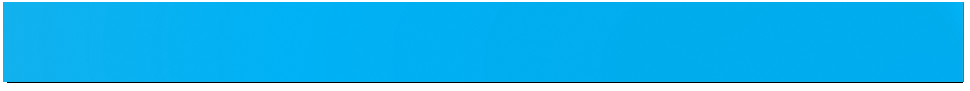 ⑥注意してほしいポイント
！
おし
１．ID・パスワードは教えない
　聞かれても教えないだけでなく、誕生日や電話番号など予測できそうなパスワードにはしないようにしましょう。
　また、他人のID・パスワードを預かって代わりに操作することもしてはいけません。

２．他人のID・パスワードでログインすることは法律違反になります。
　不正アクセス禁止法違反の罪に問われる場合があります。ID・パスワードでその人になりすます行為は、周りの人に被害を与える可能性があります。
き　　　　　　　　　　　　   　　おし　　　　　　　　　　　　　　　　　　　　　　　　　　　　　  たん じょう    び　　　     でん    わ   ばん   ごう　　   　　　　　 よ    そく
た    にん　　　　　　　　　　　　　 　　　　　　　　　　　　　　     あず　　　   　　　　　　   か　  　　　　　　       　そう     さ
た    にん　　　　　　                 　　　　　　　　　　　　　　　　　　 　　　　　　　　　　　　　　　　　　　　　　　　　　　            　ほう    りつ     い    はん
ふ     せい　　　　　　　　 　　　　   きん     し     ほう    い   はん       　 つみ　　  　 　 と　　　　　　　　　　    　ば    あい
ひと　 　　　　　　　　　　　　　　　　　　　　 こう    い　 　　　　     まわ　　　　    　　ひと　　　   　ひ    がい　    　 あた                   か    のう   せい
ぎふけんきょういくいいんかい　　　　　　がっこうあんぜんか
岐阜県教育委員会　学校安全課